Expert Workshop "Copyright fit for the Internet Age: National and International Strategies to support Education and Research“British Library, London, UKFriday, 27 May 2011
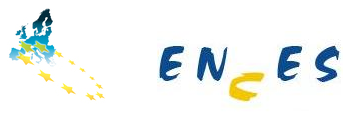 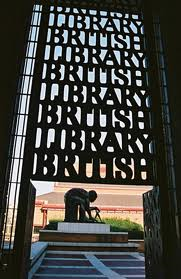 The need for a European-wide general Exception in favor of Research and Education
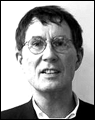 Rainer KuhlenDepartment of Computer and Information ScienceUniversity of Konstanz, Germany
CC
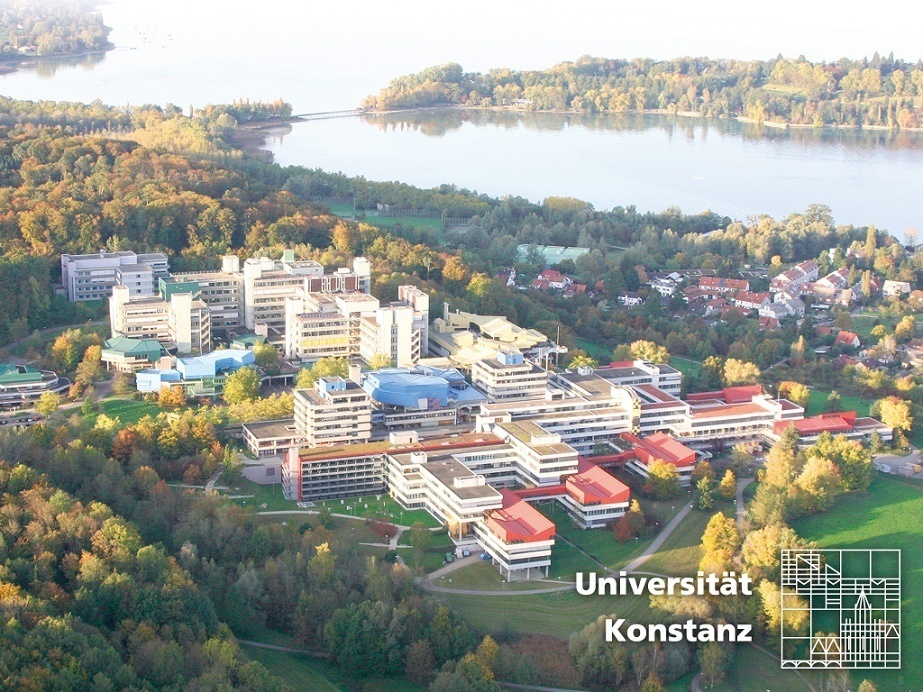 University of  Konstanz
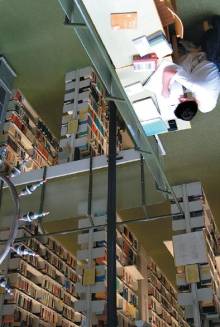 2
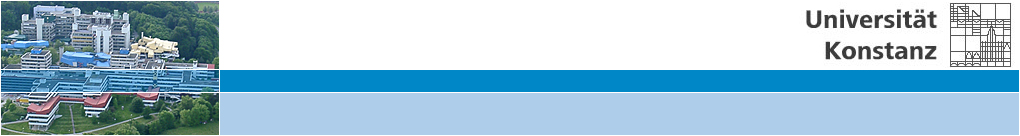 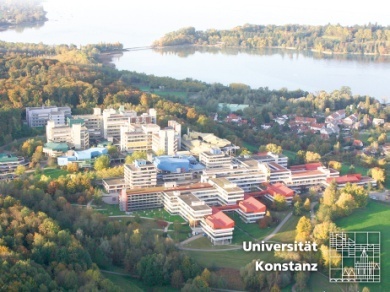 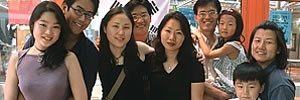 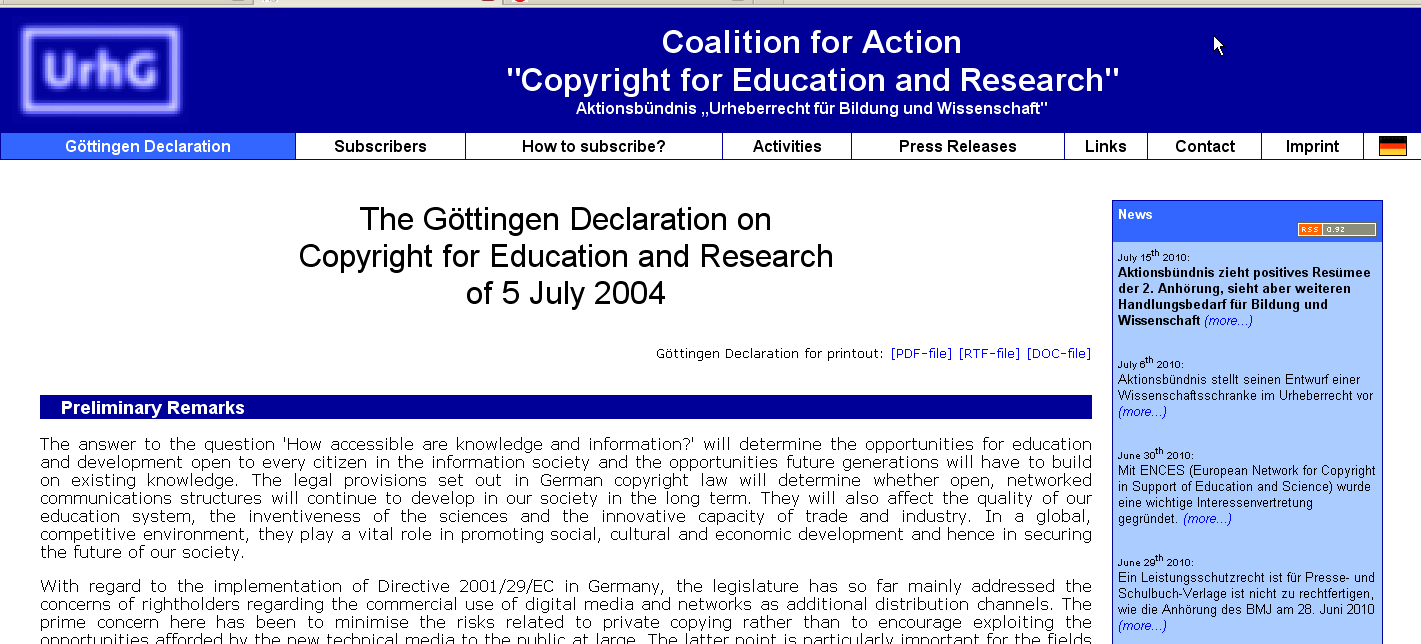 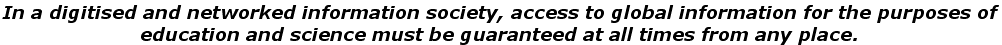 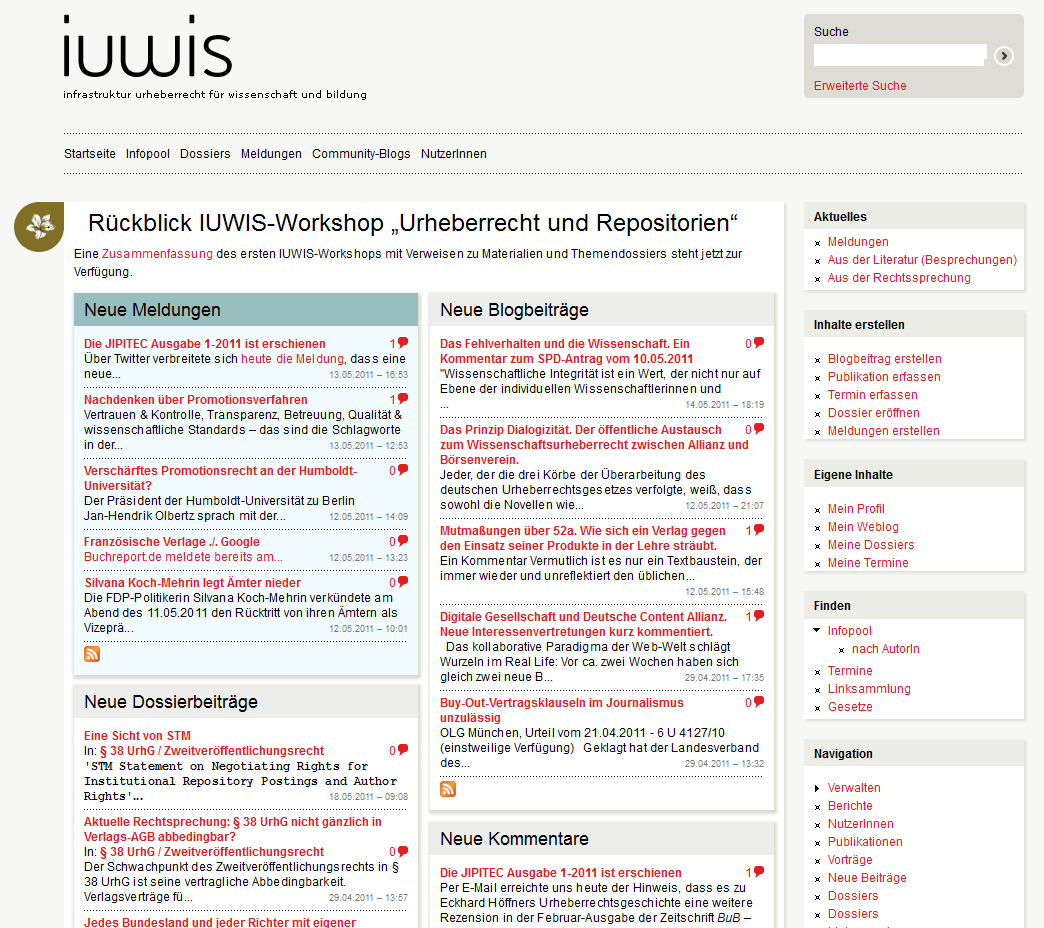 Infrastructure Copyright for Research and Education
Funded by the German Research Community (DFG)
Content - Topics
Questions – Objectives – Assumptions
Limitations and exception - EU-policy – Guideline 2001 

New Thinking in the EU? Green paper „Copyright in the Knowledge Industry“ 2008

The Wittem proposal – use without permission – with remuneration?
 A science-friendly copyright privilege – a proposal of the 	German Coalition for Action Copyright for Science and  		Education
 Consequences
CC
5
Content - Topics
Questions – Objectives – Assumptions
Limitations and exception - EU-policy – Guideline 2001 

New Thinking in the EU? Green paper „Copyright in the Knowledge Industry“ 2008

The Wittem proposal – use without permission – with remuneration?
 A science-friendly copyright privilege – a proposal of the 	German Coalition for Action Copyright for Science and  		Education
 Consequences
6
Questions – Objectives – Assumptions
7
Questions – Objectives – Assumptions
Is a strong copyright an appropriate means to further progress in science and education?
It depends 
on what one considers a strong copyright to be
8
Questions – Objectives – Assumptions
What is a strong copyright?
1. One that it is built on the idea of a homogenous copyright irrespective of the domain of knowledge, of the interests and  expectations of authors or of those of the users, respectively
2.1 One that sets emphasis on public interests by providing society (users) with information products and with unhindered access to them under fair conditions
2.2 One that sets emphasis on individual private rights of either authors or exploiters
3. One that fosters the progress of science and the arts
4.1 One that admits public (political) responsibility for the production and usage of knowledge and information by explicitly acknowledging priority to their regulation  by (copyright) law rather than on contractual agreements as a means of the market
4.2 One that leaves  space for contractual agreements (between producers, exploiters and users, respectively intermediaries) for the exploitation and usage of knowledge and information  rather than on explicit regulation by means of the law
9
Questions – Objectives – Assumptions
What is a strong copyright?
5. One that supports economic innovation and growth of the economy in general by providing unhindered access to published knowledge under fair conditions
6.  One that protects the interests of information (publishing) industry and encourages  innovation  (value-adding effects)
7. One that stimulates the production of new knowledge by providing effective  incentives to creative people and by ensuring strong protection of their work
7.1 either by turning the attention to authors rights by strengthening  their moral rights (personality rights – Persönlichkeitsrechte)
7.2 or by turning the attention to authors rights by strengthening  their interest in appropriate remuneration
8. One that is flexible and easily adoptable to perpetual changes in the arenas for the production, exploitation  and usage of knowledge and information
9. One that is able to find a general consensus for a copyright balance between the different actors (actor groups) involved in the domains of knowledge and information
10
Questions – Objectives – Assumptions
What is a strong copyright?
(a) One that makes knowledge and information a commodity – and thus a scarce good ?
or
(b) One that supports open free access to knowledge and information ?
11
Questions – Objectives – Assumptions
Enforcement of strong copyright regulations
 (type a) 
in Europe and North America in the last 20 years, 
makes it more and more difficult to freely access the world-wide information resources  
in principle available on world-wide information markets.
12
Questions – Objectives – Assumptions
Copyright regulation does not acknowledge
access to knowlegde a right in itself
Copyright regulation does not find a systematic compromize between copyright norms and other humans rights

such as freedom of expression or
freedom of science
13
Limitations and exceptions
14
Questions – Objectives – Assumptions
There is no special copyright privilege for science and education 
or for intermediaries/libraries
The interests of science and education are only taken into consideration by exceptions of and limitations to exclusive rights of the right-hoilders
according to a
strong interpretation of the three-step-test
15
Limitations and exceptions - three-step-test
Article 13 Limitations and Exceptions   [TRIPS/WTO]

(1) Members shall confine limitations or exceptions to exclusive rights to certain special cases which

(2) do not conflict with a normal exploitation of the work

(3) and do not unreasonably prejudice  the legitimate interests of the right holder.
16
Limitations and exceptions in the EU
17
Limitations and exceptions
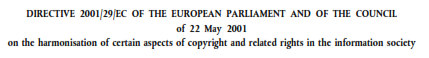 Leaves this directive sufficient space for adequate norms for research and education?
18
Limitations and exceptions
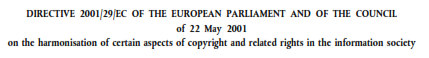 This Directive provides for an exhaustive enumeration of
exceptions and limitations to the reproduction right and
the right of communication to the public.  (32)
Member States should be given the option of providing  for certain exceptions or limitations for cases such as educational and scientific purposes, for the benefit of public institutions such as libraries and archives, … (34)
Member States may provide for an exception or limitation for the benefit of certain non-profit making establishments, such as publicly accessible libraries and
equivalent institutions, as well as archives. However, this should be limited to certain special cases covered by the reproduction right. Such an exception or limitation should not cover uses made in the context of on-line delivery of protected works or other subject-matter. (40)
19
Limitations and exceptions
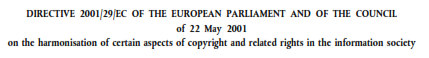 When applying the exception or limitation for noncommercial educational and scientific research purposes, including distance learning, the non-commercial nature of the activity in question should be determined by that activity as such. The organisational structure and the means of funding of the establishment concerned are not the decisive factors in this respect. (42)
(a) use for the sole purpose of illustration for teaching or scientific research, as long as the source, including the author's name, is indicated, unless this turns out to be impossible and to the extent justified by the non-commercial purpose to be achieved;
Art. 5, 3, a
20
Limitations and exceptions
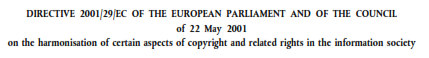 (a) use for the sole purpose of illustration for teaching or scientific research, as long as the source, including the author's name, is indicated, unless this turns out to be impossible and to the extent justified by the non-commercial purpose to be achieved;
but
When applying the exceptions and limitations provided for in this Directive, they should be exercised in accordance with international obligations. Such exceptions and limitations may not be applied in a way which prejudices the legitimate interests of the rightholder or which conflicts with the normal exploitation of his work or other subject-matter. (44)
21
Exceptions for science, education (§ 52a German copyright law)
Only for use in classroom
Time limit end of 2006, then 2008, now 2012
Only small parts of works
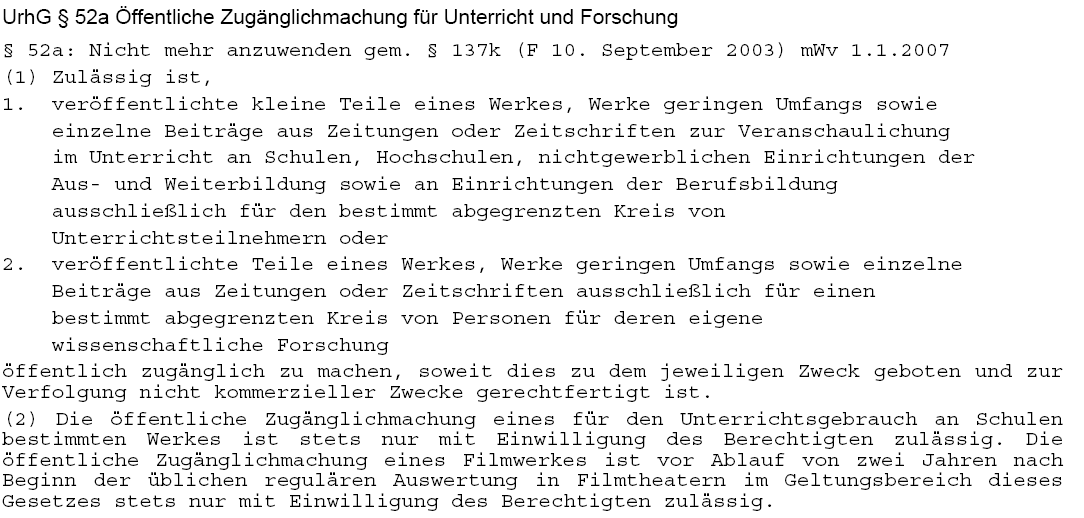 For the use of defined research groups
A reasonable fee needs to be paid to collecting societies in any case
Only for registered students in classes
without any direct or indirect commercial interest
Use of copyrighted material in schools only with special permission of rightholders
Use of movie/video material only 2 years after public performance
Limitations and exceptions - three-step-test
Development of a strong copyright (type b) depends on a balanced liberal flexible interpretation of the three-step-test
((a) One that makes knowledge and information a scarce good – a commodity ?
(b) One that supports open free access to knowledge and information ?
DECLARATION
A BALANCED INTERPRETATION
OF THE “THREE-STEP TEST” IN COPYRIGHT LAW
(Geiger, Hilty, Griffiths, Suthersanen 2008)
The Three-Step Test does not require limitations and exceptions to be interpreted narrowly. 
They are to be interpreted according to their objectives and purposes.
23
Limitations and exceptions - three-step-test
Development of a strong copyright (type b) depends on a balanced liberal flexible interpretation of the three-step-test
A BALANCED INTERPRETATION
OF THE “THREE-STEP TEST” IN COPYRIGHT LAW
(Geiger, Hilty, Griffiths, Suthersanen 2008)
In applying the Three-Step Test, account should be taken of the interests of original rightholders, as well as of those of subsequent rightholders.
24
Limitations and exceptions - three-step-test
Development of a strong copyright (type b) depends on a balanced liberal flexible interpretation of the three-step-test
A BALANCED INTERPRETATION
OF THE “THREE-STEP TEST” IN COPYRIGHT LAW
(Geiger, Hilty, Griffiths, Suthersanen 2008)
The Three-Step Test should be interpreted in a manner that respects the legitimate interests of third parties, including

	interests deriving from human rights and fundamental freedoms; 	interests in competition, notably on secondary markets; and

	other public interests, notably in scientific progress and cultural,
	social, or economic development.
25
New Thinking in the EU?
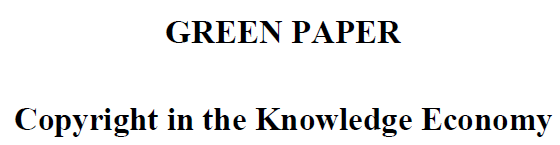 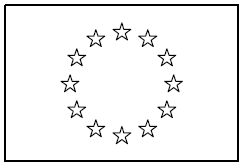 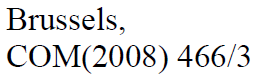 http://ec.europa.eu/internal_market/copyright/docs/copyright-infso/greenpaper_en.pdf
26
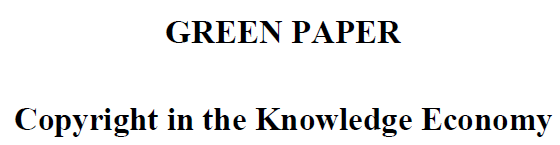 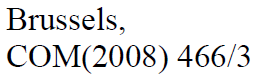 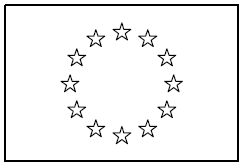 The Green Paper will focus on how research, science and educational materials are disseminated to the public and whether knowledge is freely circulating in the internal market.
http://ec.europa.eu/internal_market/copyright/docs/copyright-infso/greenpaper_en.pdf
27
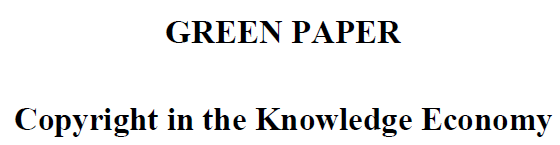 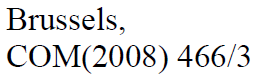 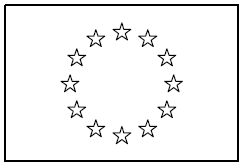 The Copyright Directive allows Member States to provide for exceptions or limitations to the rights of reproduction and communication to the public when a work is used "for the sole purpose of illustration for teaching or scientific research, as long as the source, including the author's name, is indicated, unless this turns out to be impossible and to the extent justified by the non-commercial purpose to be achieved.“ (Article 5, 3, a)
This exception has often been implemented in a narrow sense and distance or Internet-based learning at home is not covered. 
Also, the exception often only covers copying excerpts of the research material rather than the entire work. Sometimes Member States have opted for a teaching exception, while having no exception for research.
http://ec.europa.eu/internal_market/copyright/docs/copyright-infso/greenpaper_en.pdf
28
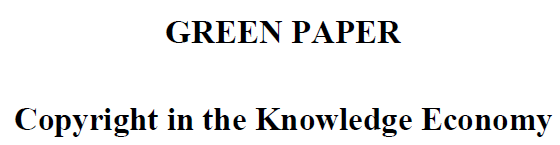 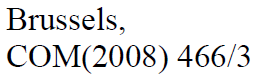 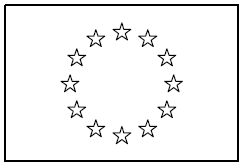 In the Member States where the exception for teaching and research is reflected in the national law, the relevant provisions differ to a significant extent. While some countries extend the exception to the rights of communication and making available to the public (e.g. Belgium, Luxembourg, Malta, and France (as of January 2009)), others restrict it to the right of reproduction (Greece, Slovenia) or allow communication to the public only on the condition that it cannot be received outside the premises of the educational institution (UK).
Germany, on the other hand, makes a distinction between teaching and research activities; for the former, it allows the use of protected works only for teaching in the classroom and by intranet where it is limited to a group of students attending a particular course. The approach towards research is less restrictive as the making available of works is permitted "for purposes of own research" and "to a limited number of participants"
http://ec.europa.eu/internal_market/copyright/docs/copyright-infso/greenpaper_en.pdf
29
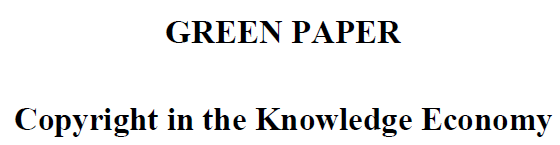 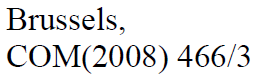 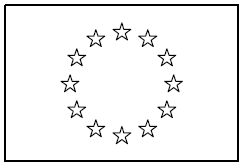 Different treatment of the same act in different Member States may lead to legal uncertainty with regard to what is permitted under the exception, especially when teaching and research are carried out within a transnational framework. 
An increasing number of students and researchers prefer to have access to relevant learning resources not only in a traditional classroom environment, but also using online networks, without any constraints of time or geography.
Provisions only allowing reprographic copying of works or requiring students to
be physically present on the premises of the educational institutions do not allow these establishments to exploit the potential of the new technologies and engage in distance learning programs.
http://ec.europa.eu/internal_market/copyright/docs/copyright-infso/greenpaper_en.pdf
30
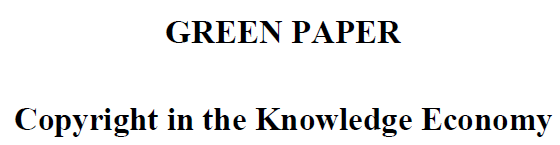 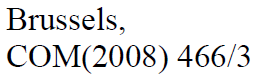 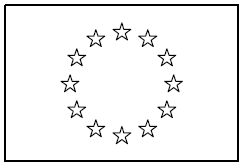 Questions
(19) Should the scientific and research community enter into licensing schemes with publishers in order to increase access to works for teaching or research purposes? …
(20) Should the teaching and research exception be clarified so as to accommodate modern forms of distance learning?
(21) Should there be a clarification that the teaching and research exception covers not only material used in classrooms or educational facilities, but also use of works at home for study?
(22) Should there be mandatory minimum rules as to the length of the excerpts from works which can be reproduced or made available for teaching and research purposes?
(23) Should there be a mandatory minimum requirement that the exception covers both teaching and research?
http://ec.europa.eu/internal_market/copyright/docs/copyright-infso/greenpaper_en.pdf
31
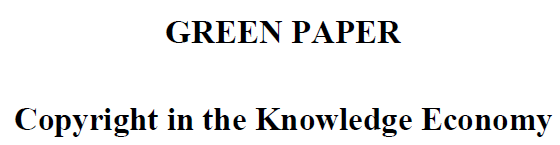 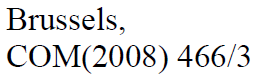 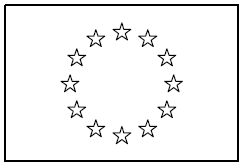 Therefore, there have been calls to introduce a mandatory exception for teaching and scientific research, with a clearly defined scope in the Directive. 
For example, the Gowers Review recommends that the educational exception "should be defined by category of use and activity and not by media or location''.
Gowers Review of Intellectual Property 2006, para. 4.15
32
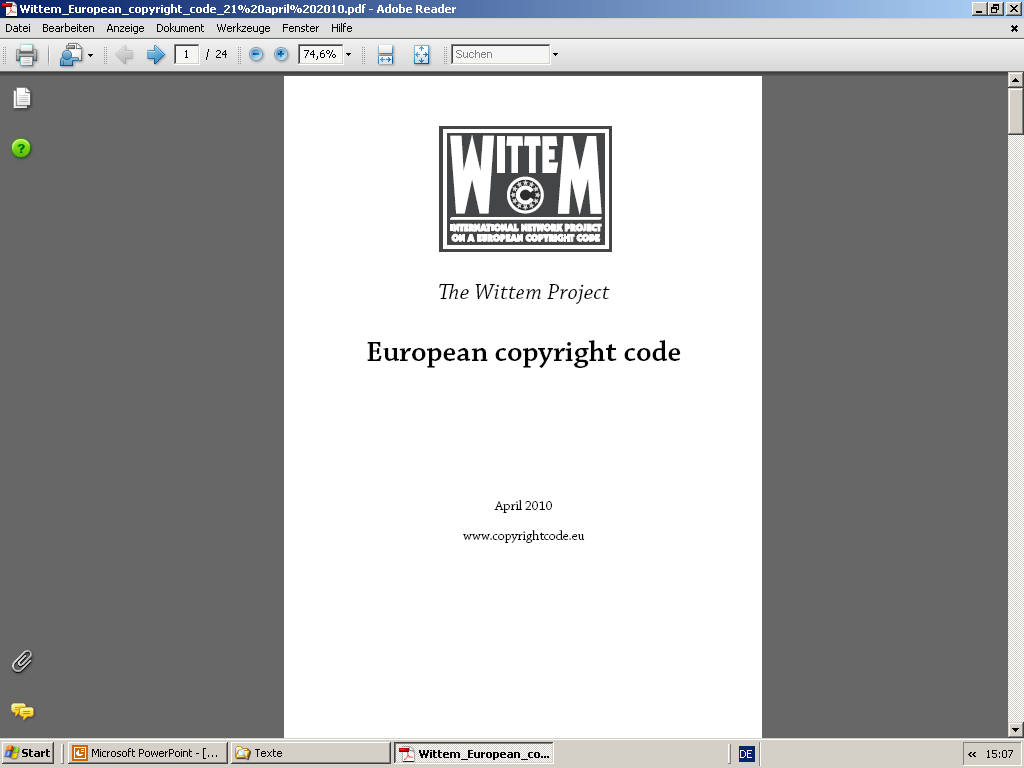 The Wittem proposal – groundbreaking?
33
The Wittem proposal – groundbreaking?
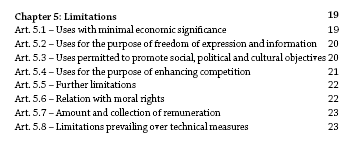 34
The Wittem proposal – groundbreaking?
Art. 5.2– Uses for the purpose of freedom of expression and information
(2) The following uses for the purpose of freedom of expression and information are permitted without authorisation, but only against payment of remuneration and to the extent justified by the purpose of the use:
		(a) use of single articles for purposes of internal reporting within an 	organisation;
		(b) use for purposes of scientific research.
35
The Wittem proposal – groundbreaking?
Art. 5.3 – Uses permitted to promote social, political and cultural objectives
(2) The following uses for the purpose of promoting important social, political and cultural objectives are permitted without authorisation, but only against payment of remuneration, and to the extent justified by the purpose of the use:
(a) reproduction by a natural person for private use, provided that the source from which the reproduction is made is not an obviously infringing copy;
(b) use for educational purposes.
36
The Wittem proposal – groundbreaking?
The approach of the Wittem group is both
traditional, conservative (realistic) and surprinsingly innovative
focus on a set of exceptions
unrestricted use for educational purposes
focus on single author and unitary closed work
unrestricted use for purposes of 
scientific research
without authorisation, but only against payment of remuneration
37
A generic clause for science and  education
A proposal of the German Coalition for Action „Copyright for Research and Education“
Similar proposal by the German Alliance of the Research Organizations
Similar proposal by the Conference of Culture of the States in Germany
38
A generic clause for science and  education education
§ 45b Education and Science
(1) Copying, distributing and making published works available to the public is permitted for personal use in science and for educational purposes in schools, institutions of higher education (such as universities), and other non-commercial institutions dedicated to education, continuing and professonal training. 

The right to make works publicly available (and to use these works) is restricted in each case to a well-defined group of people in science and education. Sentence 1 is also valid for scientific and educational purposes in documentation, archiving and preservation, in particular for services provided by publicly financed libraries, archives, documentation centers and museums which support scientific usage and serve educational purposes.
39
A generic clause for science and  education education
§ 45b Education and Science
(1) Copying, distributing and making published works available to the public is permitted for personal use in science and for educational purposes in schools, institutions of higher education (such as universities), and other non-commercial institutions dedicated to education, continuing and professonal training.
provided that the source from which the reproduction is made is not an obviously infringing copy
from a legitimately acquired copy only, e.g. from a library or bought from a commercial provider
not restricted to publicly financed science
40
A generic clause for science and  education education
§ 45b Education and Science

... The right to make works publicly available (and to use these works) is restricted in each case to a well-defined group of people in science and education. …
Scientists within a research group (local but also remote)

  Members (students) of a course (local but also      remote -  e-learning)
41
A generic clause for science and  education education
§ 45b Education and Science

… Sentence 1 is also valid for scientific and educational purposes in documentation, archiving and preservation, in particular for services provided by publicly financed libraries, archives, documentation centers and museums which support scientific usage and serve educational purposes. ...
42
A generic clause for science and  education education
§ 45b Education and Science


(2) The usage of published works according to para (1) requires remuneration. Remuneration can only be claimed by a collecting society or by another legitimized institution.
(3) Contractual agreements which rule out para (1) are invalid.
43
Consequences
needed
needed
needed
a new understanding of copyright
free access in R&E is not an exception but as right
a new understanding of copyright
free access in R&E → the default
commercial exploitation → the exception
New business models for knowledge and information in recognition of
the free access  paradigm
Consequences
needed
needed
needed
A European-wide initiative for a research- and education friendly copyright
ENCES
Overcoming the shortcomings of the system of exceptions
Introducing a general clause for research and education
„to promote the Progress of Science and useful Arts“ (US Constitution, Article I, Section 8, Clause 8)
Thank you for your attention
Slides under a CC-Lincence from www.kuhlen.name
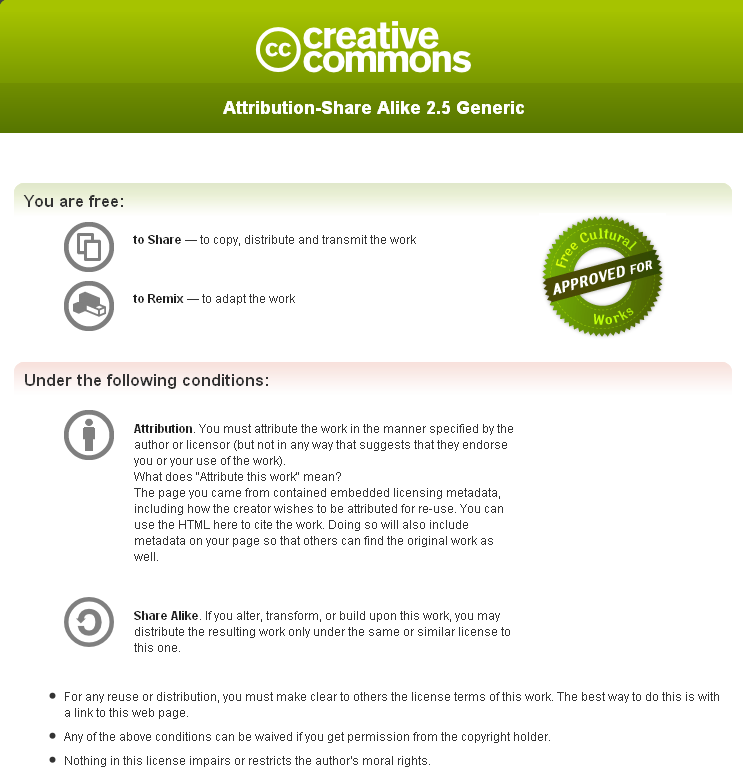